Организация проектной и исследовательской деятельности  обучающихся во внеурочной деятельности
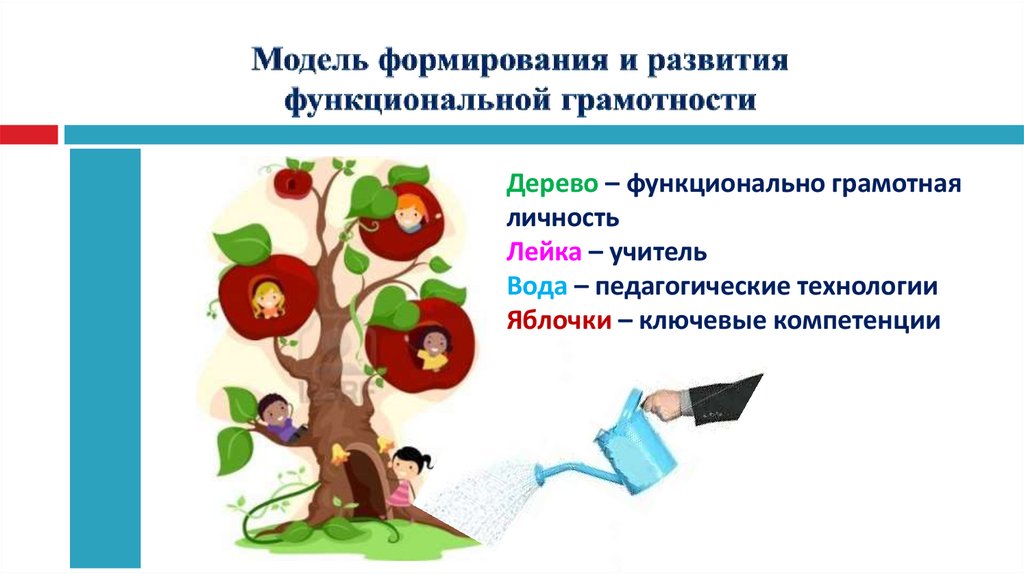 Липина Ольга Владимировна,
учитель русского языка и литературы, 
заместитель директора по учебной работе
 МБОУ «Гимназия № 2» города Бийска 
Алтайского края
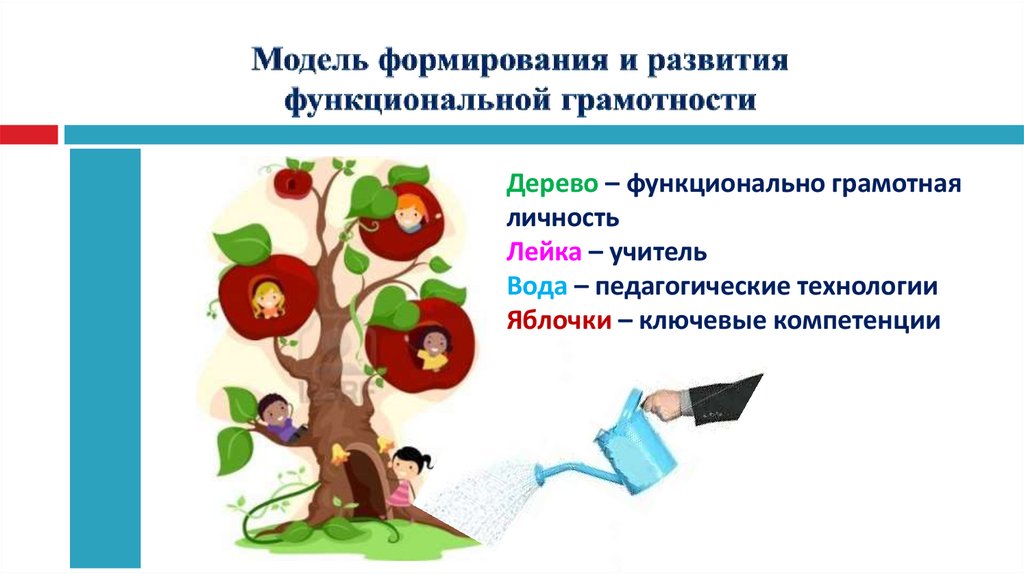 «Не для школы, 
                           а для жизни мы учимся».
Сенека, 
римский философ
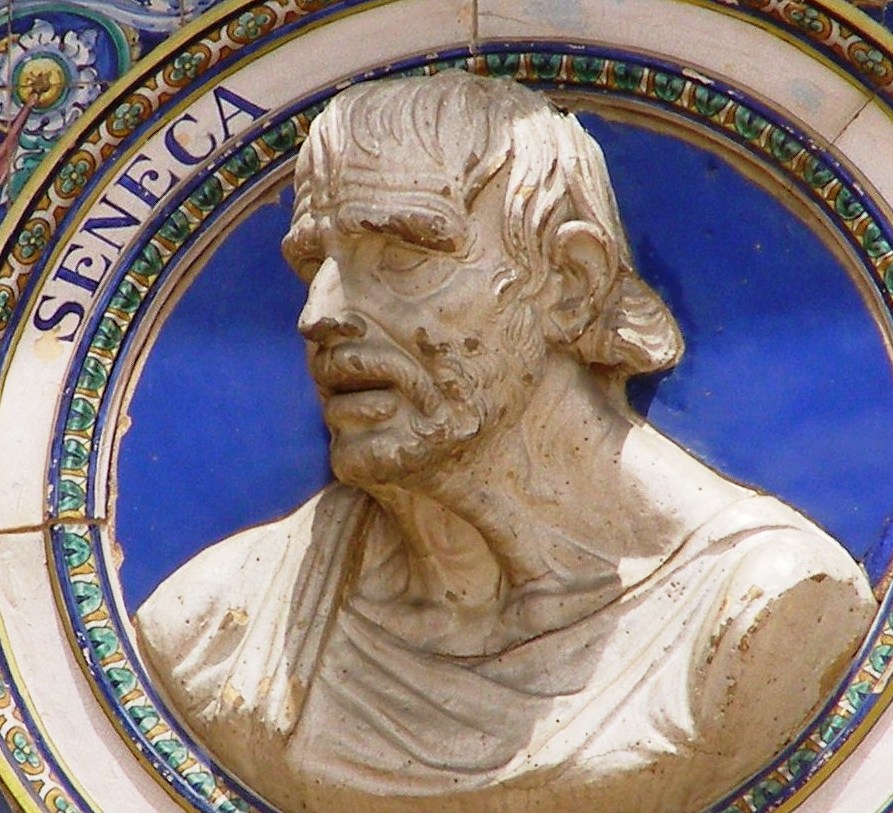 Содержание программы внеурочной деятельности «Клуб родного языка» связано с изучением широкой предметной области, раскрывающей историю развития отечественной лингвистики, языковые нормы, традиции речевого этикета.
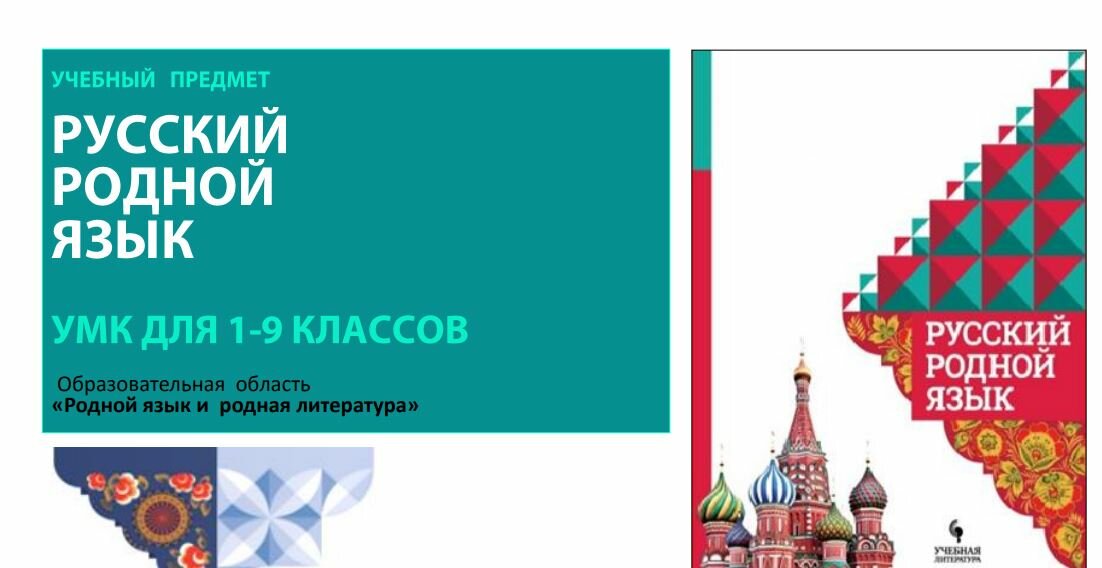 Планируемые результаты освоения программы
умение создавать тексты как результат проектной (исследовательской) деятельности;
умение оформлять исследовательский проект в письменной форме и представлять его в устной форме; 
умение владеть приемами работы с оглавлением, списком литературы; 
- умение строить устные сообщения различных видов, рецензию на проектную работу одноклассников.
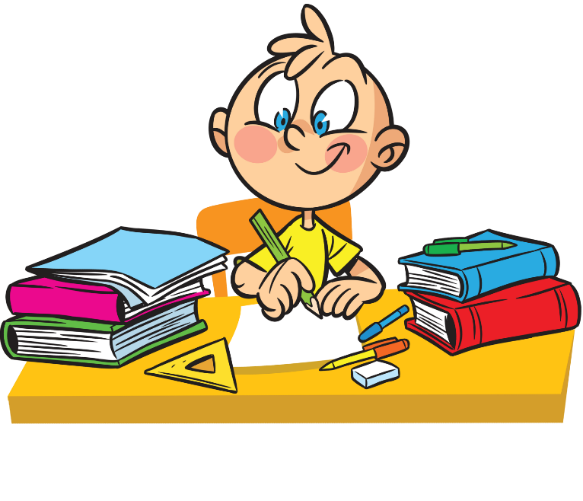 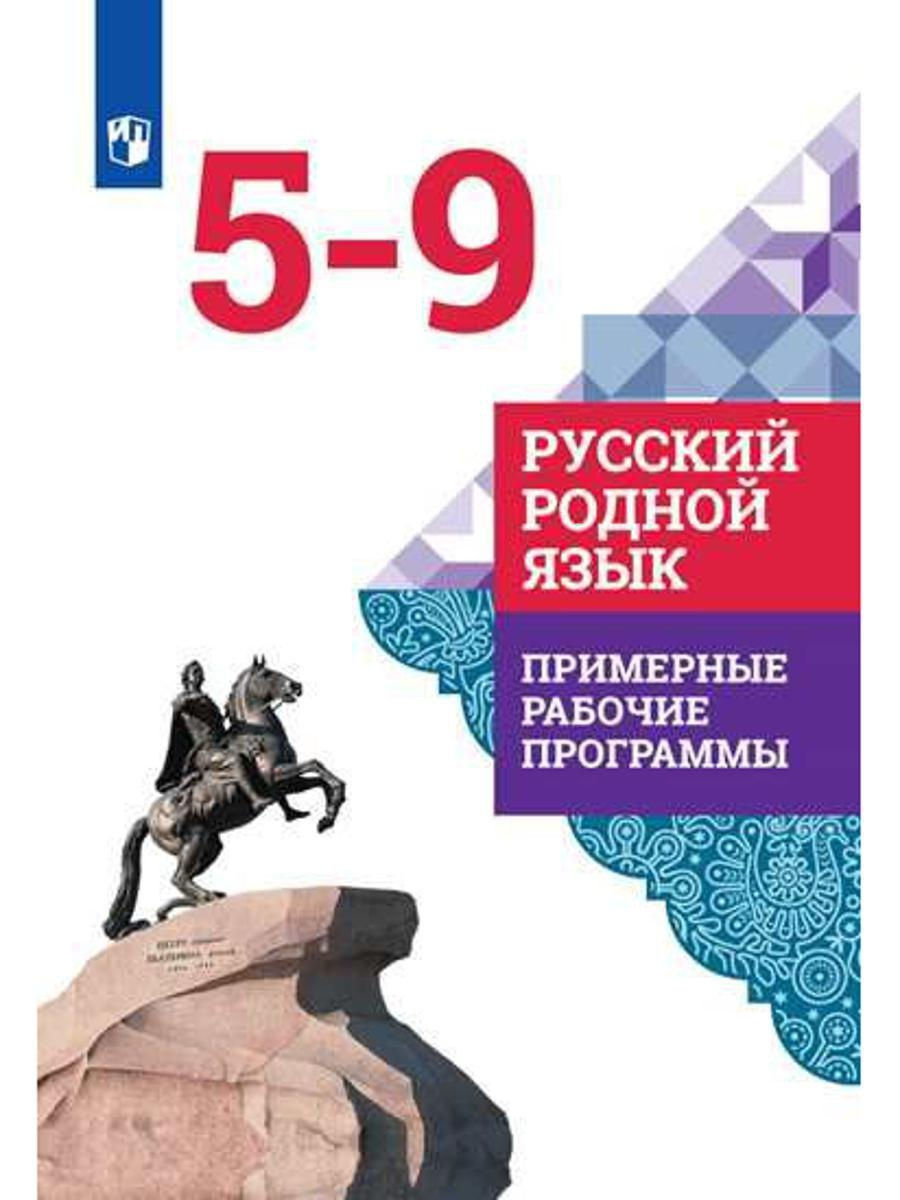 Защита 
итоговой 
проектной 
или исследовательской  работы обучающихся
Направления проектно-исследовательской деятельности с учащимися
1. Создание мини-проектов и мини-исследований, рассчитанных на один урок или на какой-то его этап.
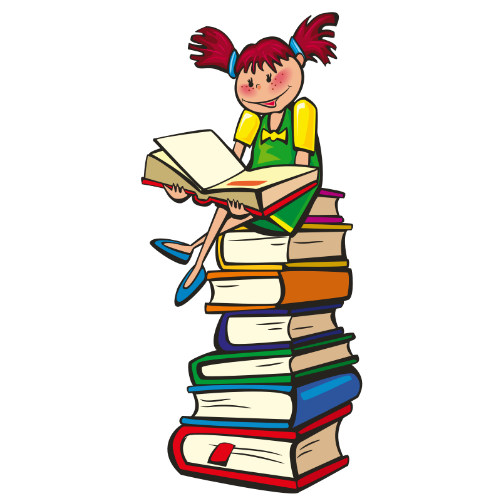 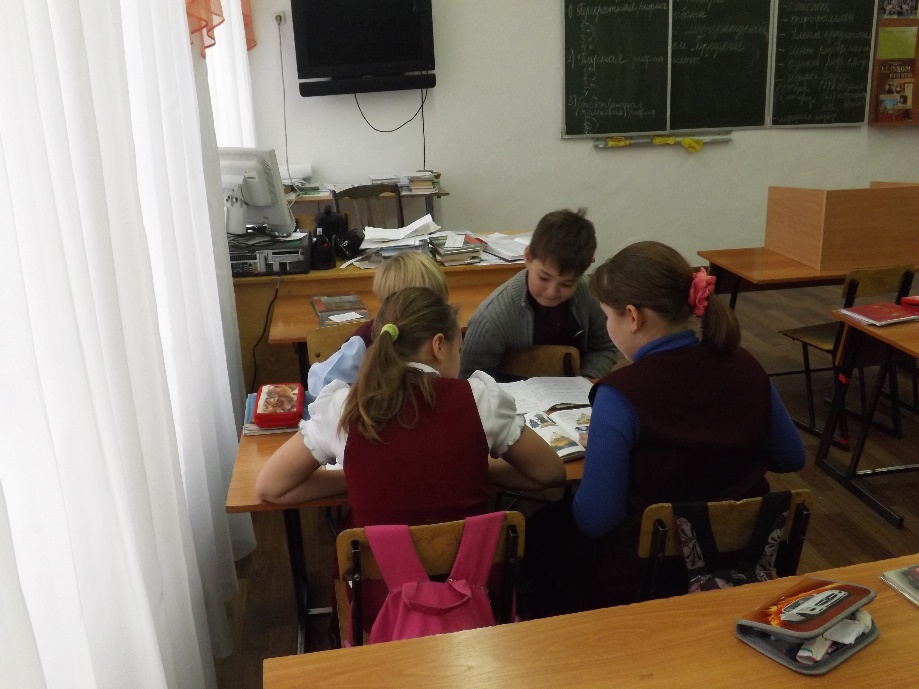 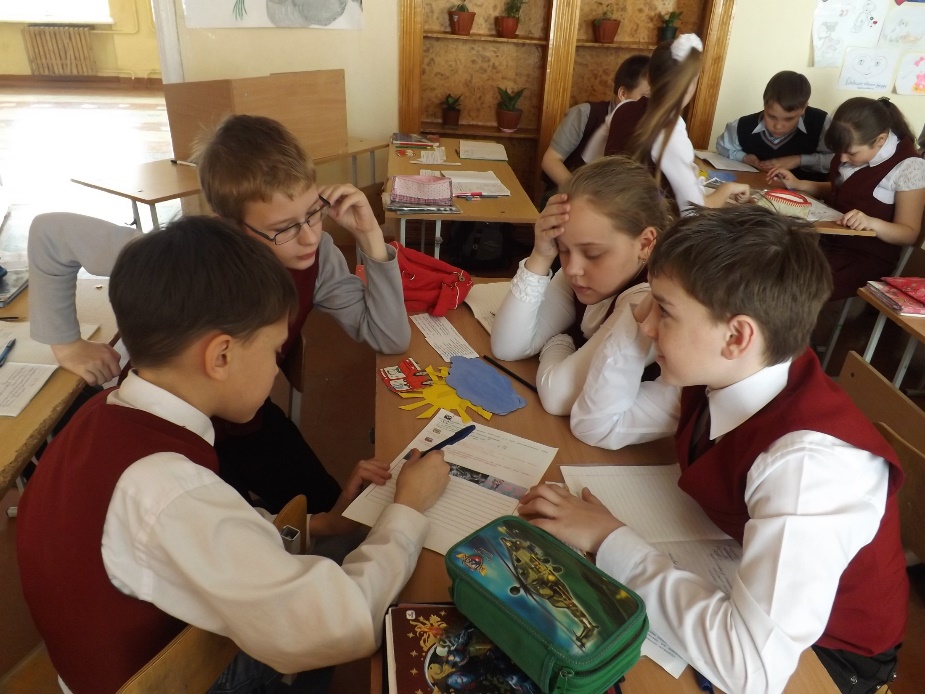 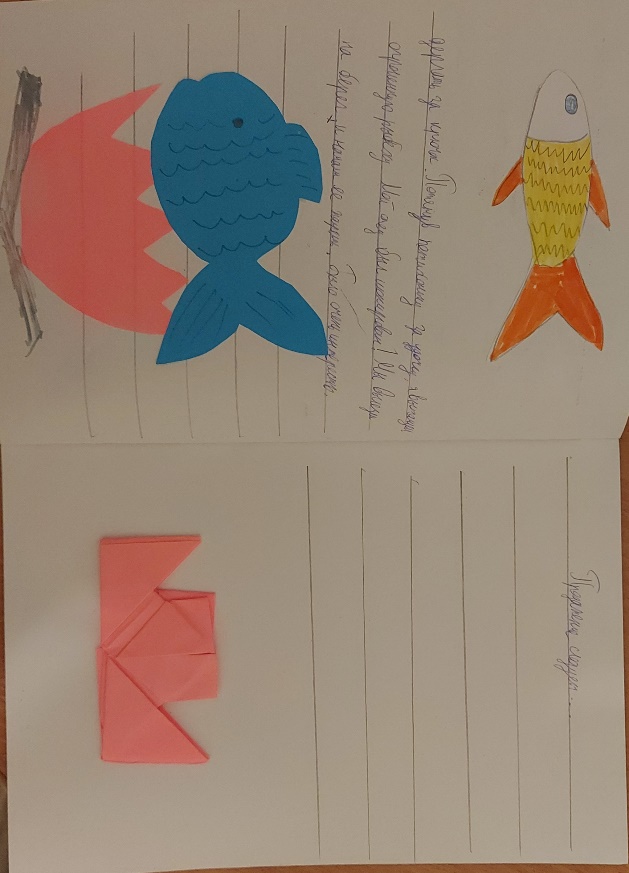 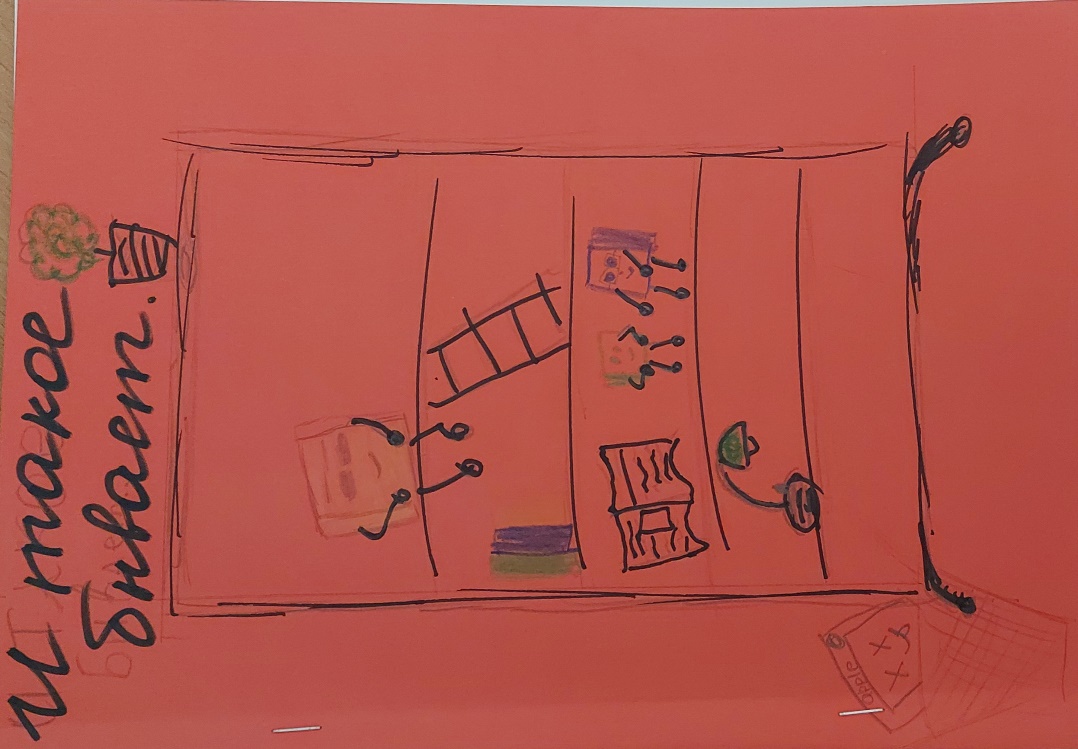 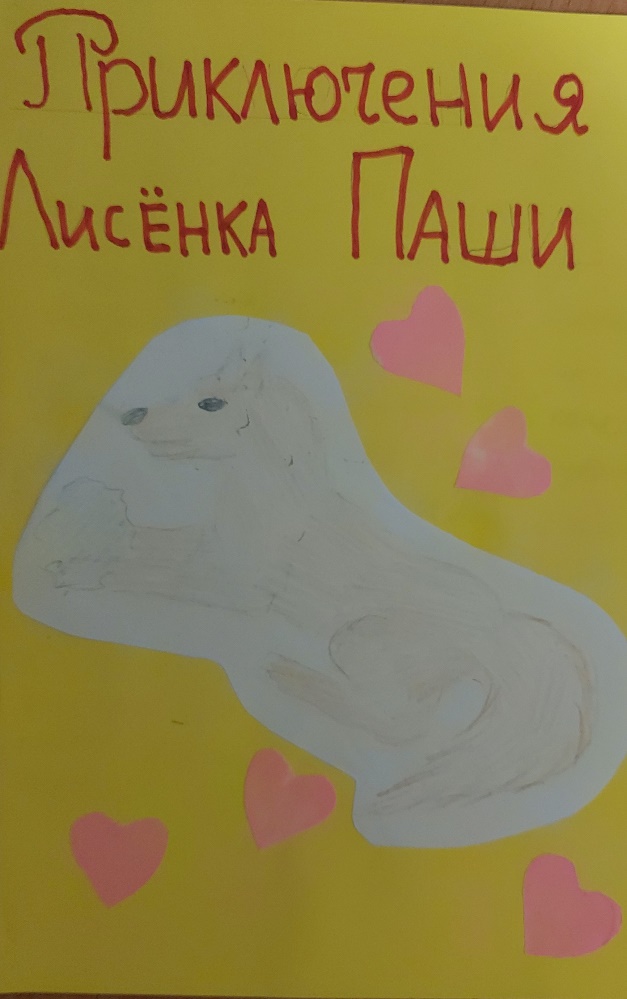 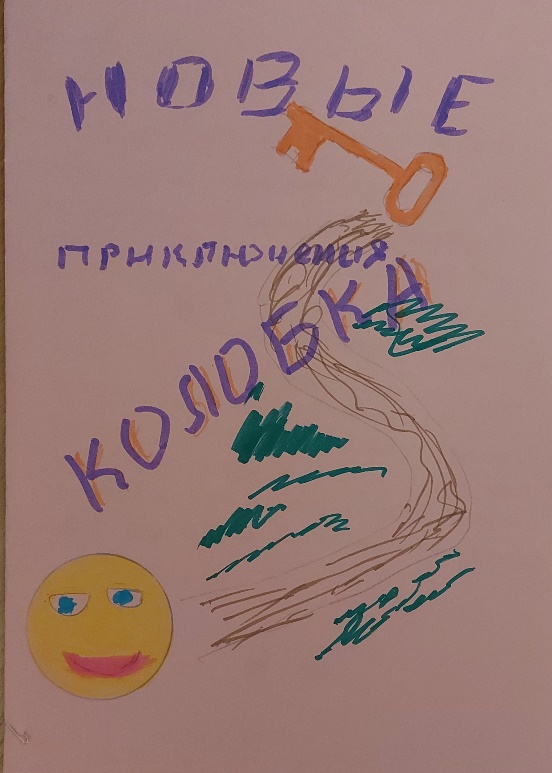 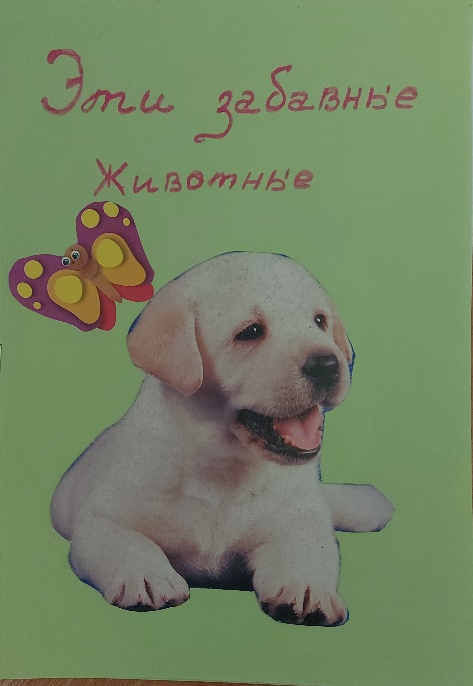 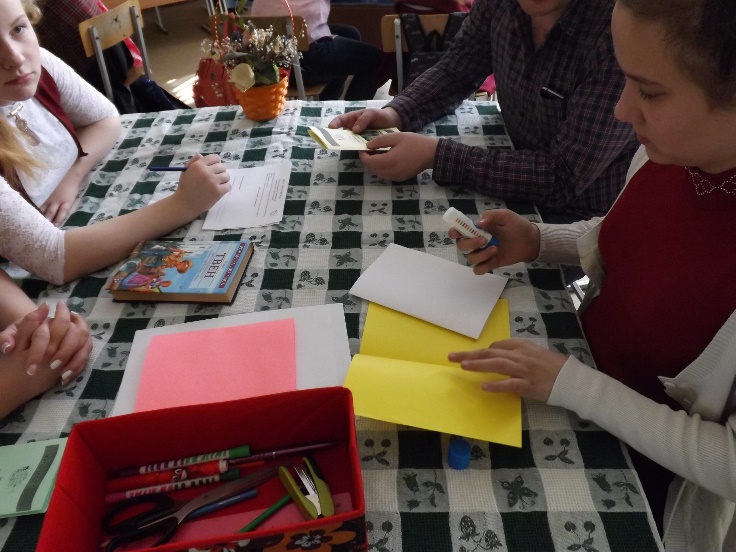 Направления проектно-исследовательской деятельности с учащимися
2. Создание краткосрочных интегрированных учебных проектов и исследовательских работ.
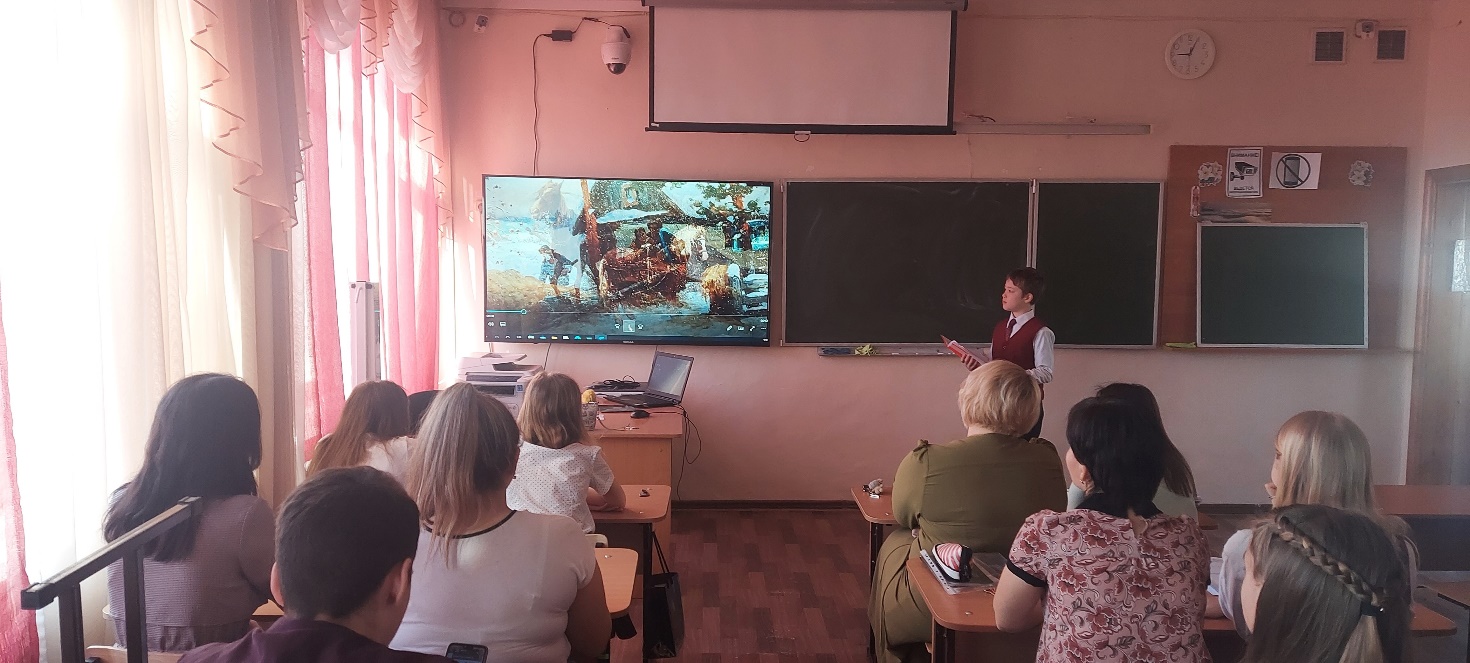 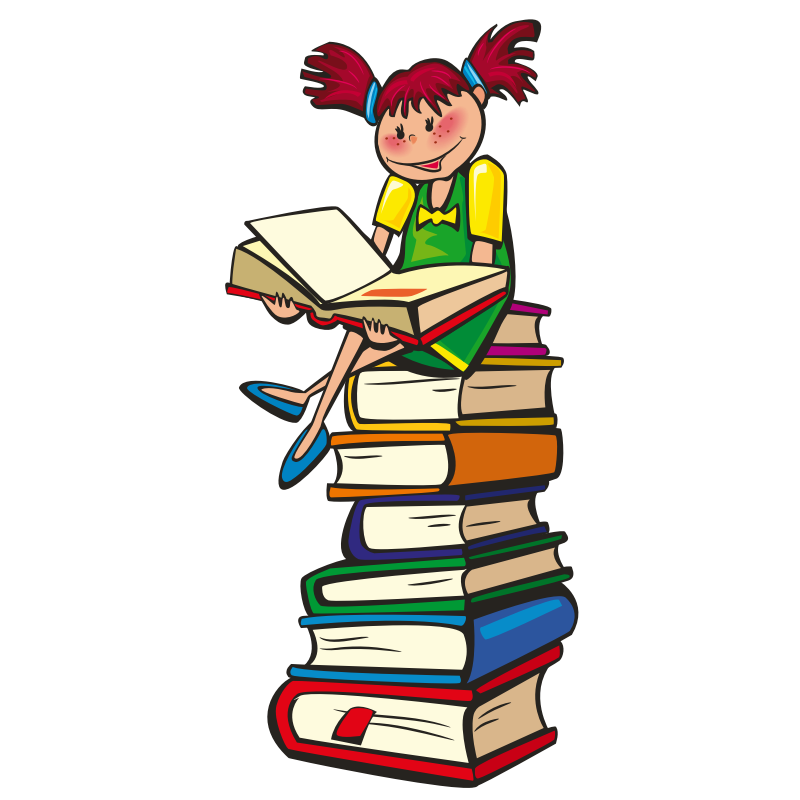 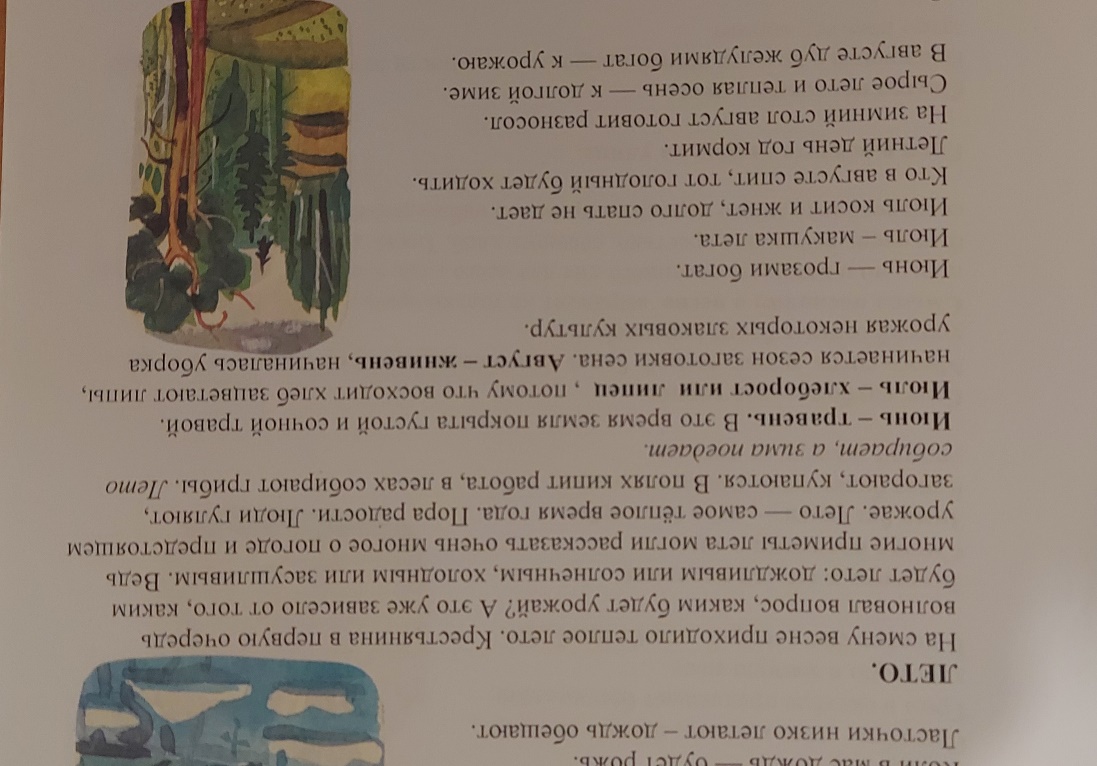 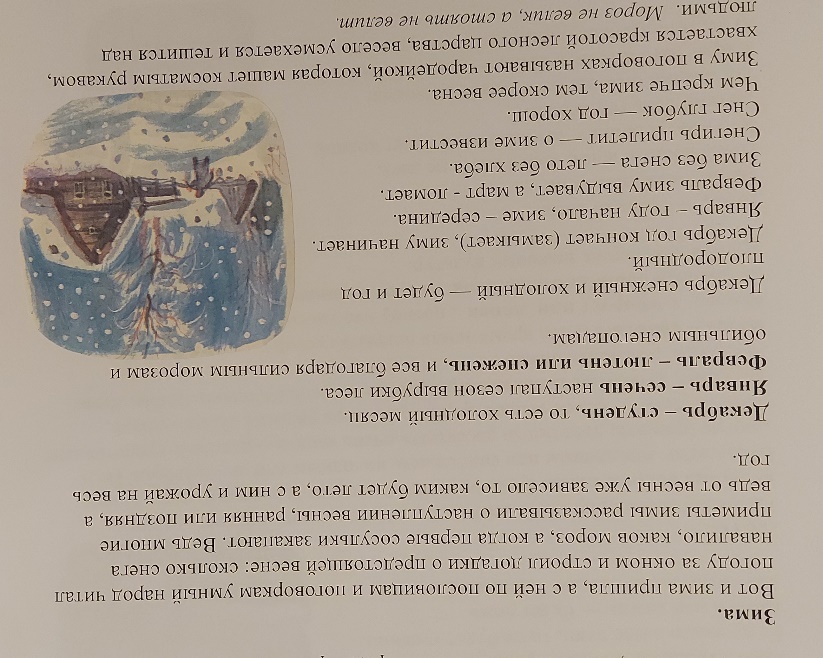 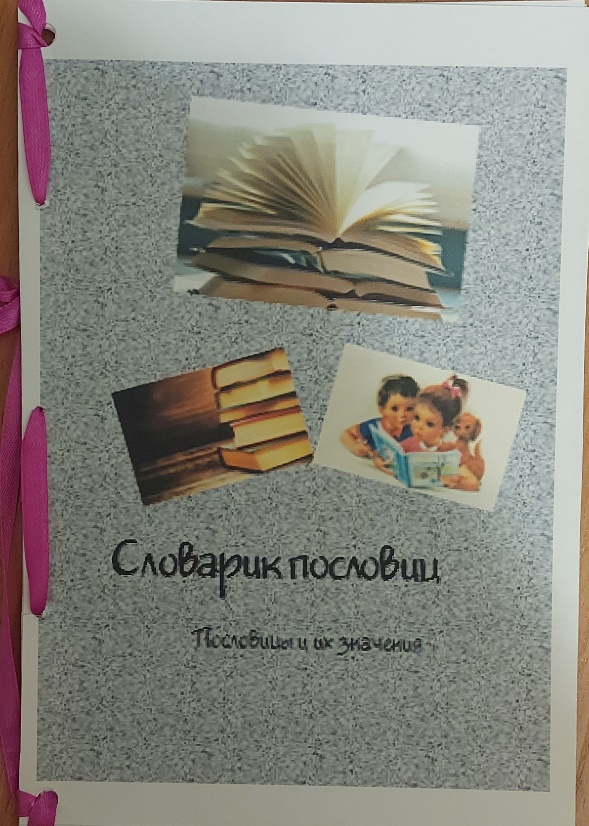 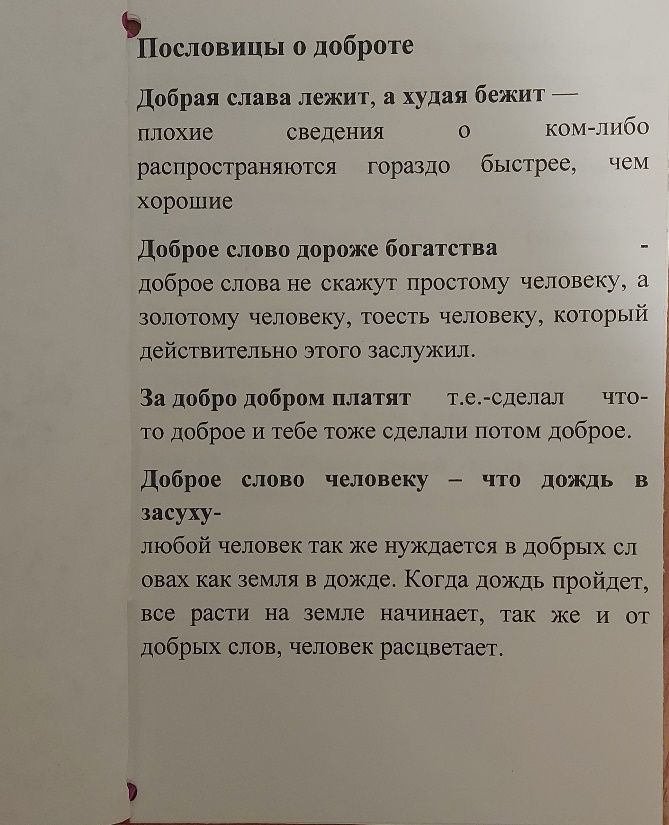 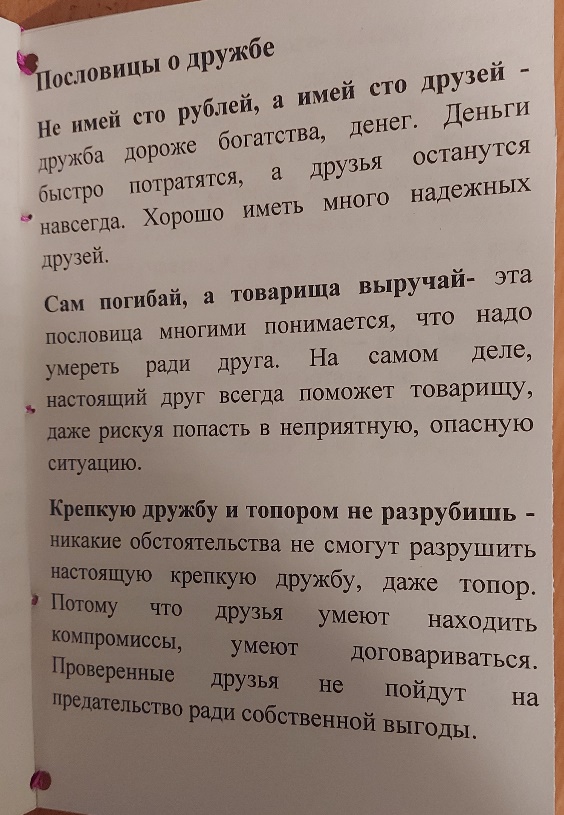 Направления проектно-исследовательской деятельности с учащимися
«Пословицы и поговорки», 
«Крылатые слова и выражения», 
«Женский и мужской русский национальный костюм», 
«Постоянные эпитеты в русских народных сказках», 
«Использование метафоры и олицетворения в рекламе», «Фразеологизмы в нашей речи», 
«История названий городов Алтайского края», 
«История русских имён» и др.
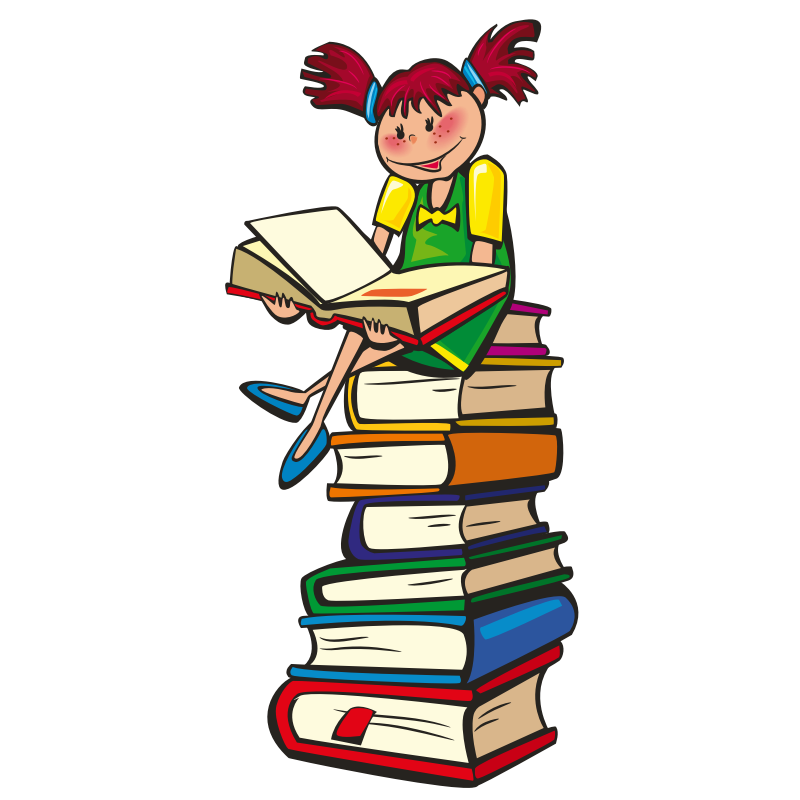 Направления проектно-исследовательской деятельности с учащимися
2. Участие в долгосрочных проектах.
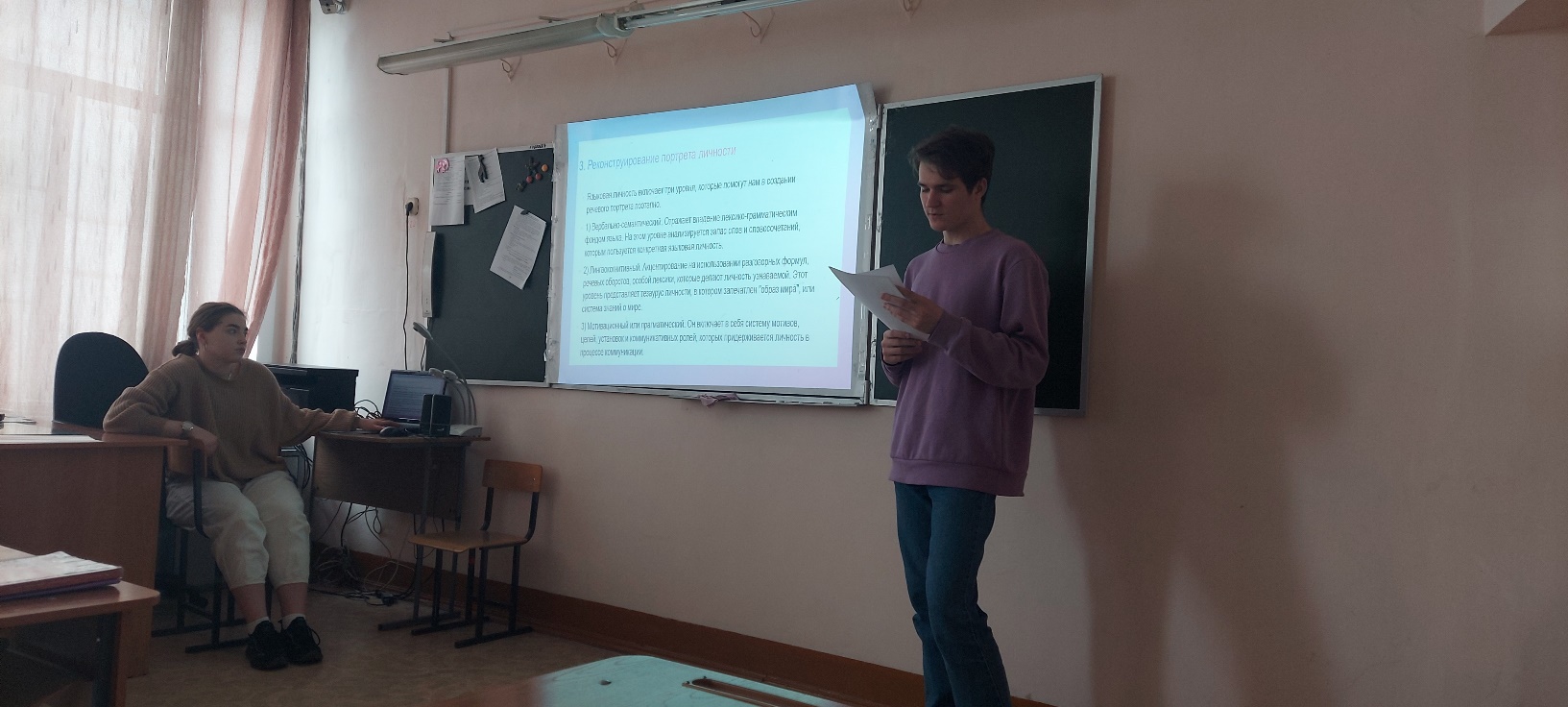 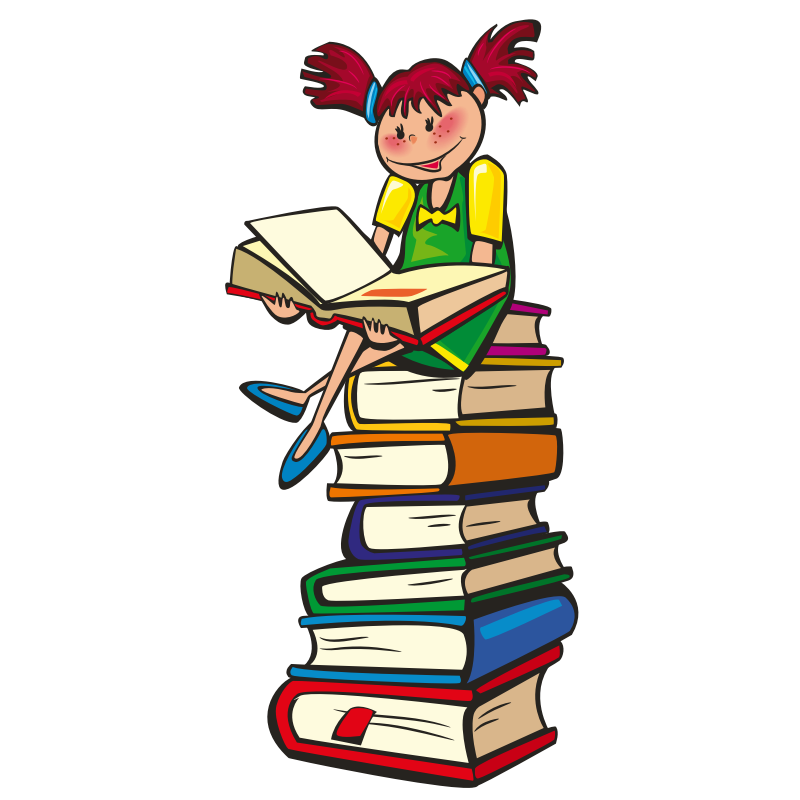 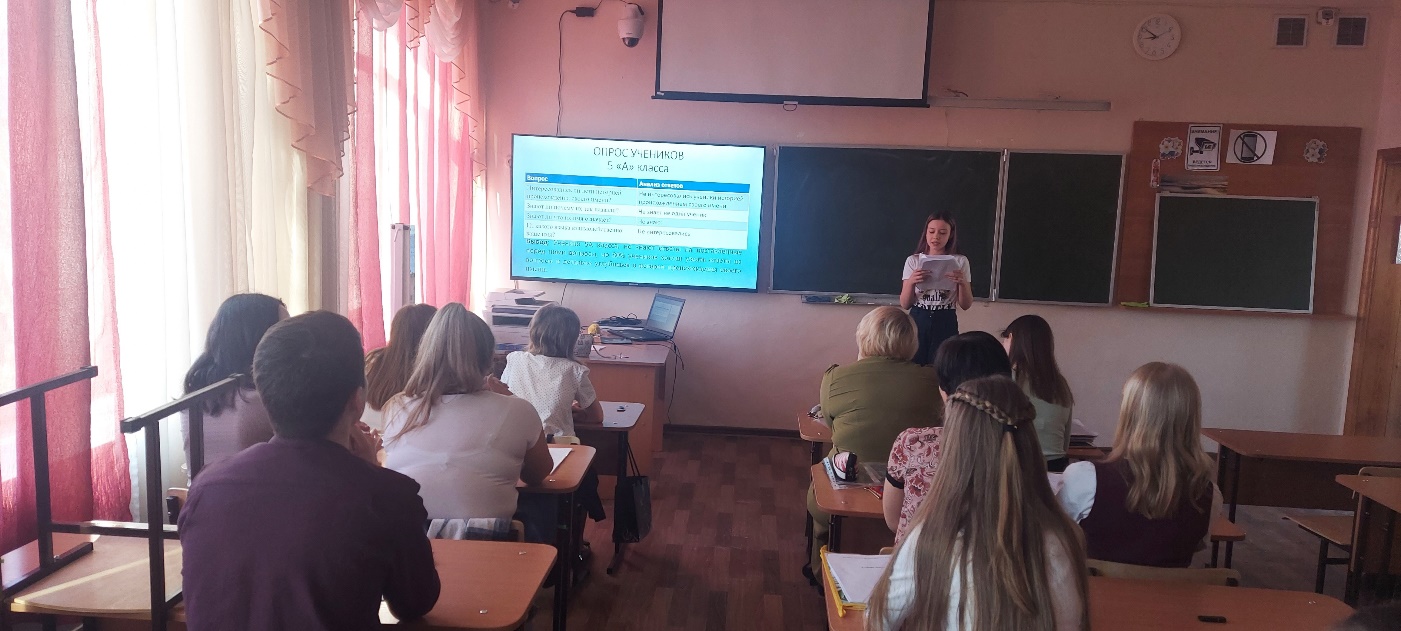 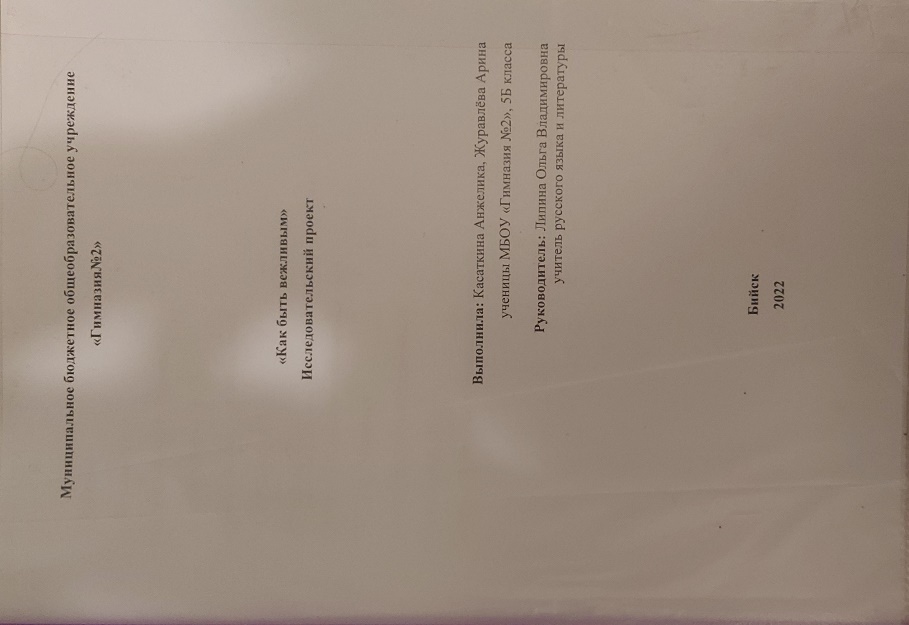 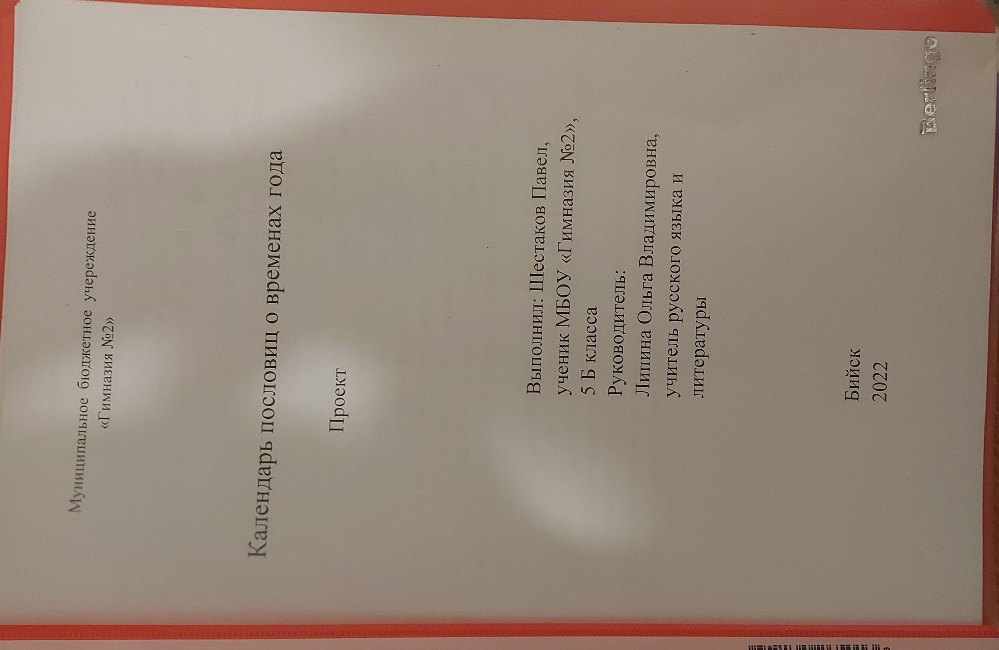 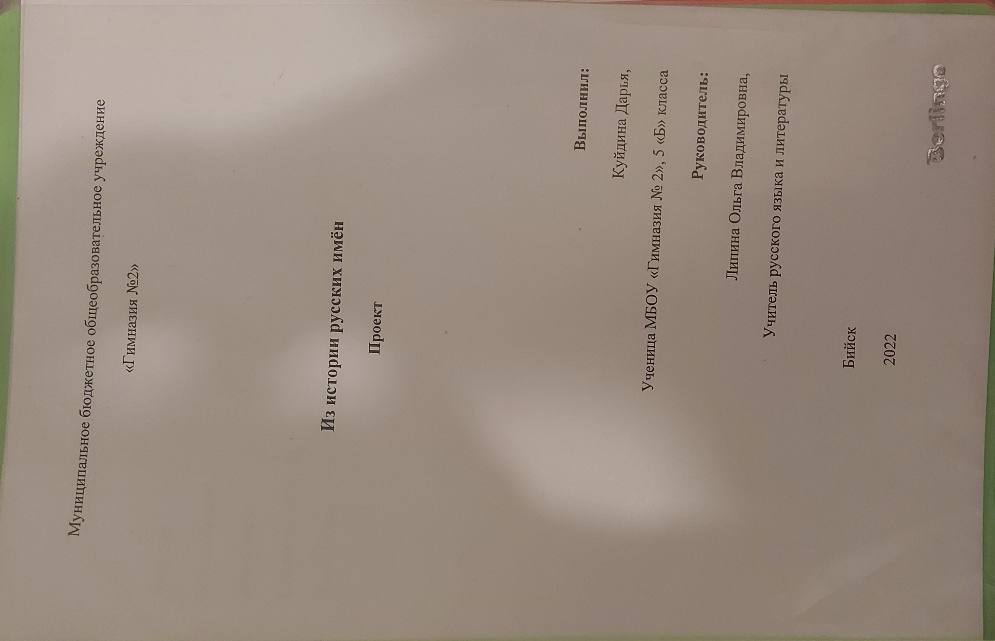 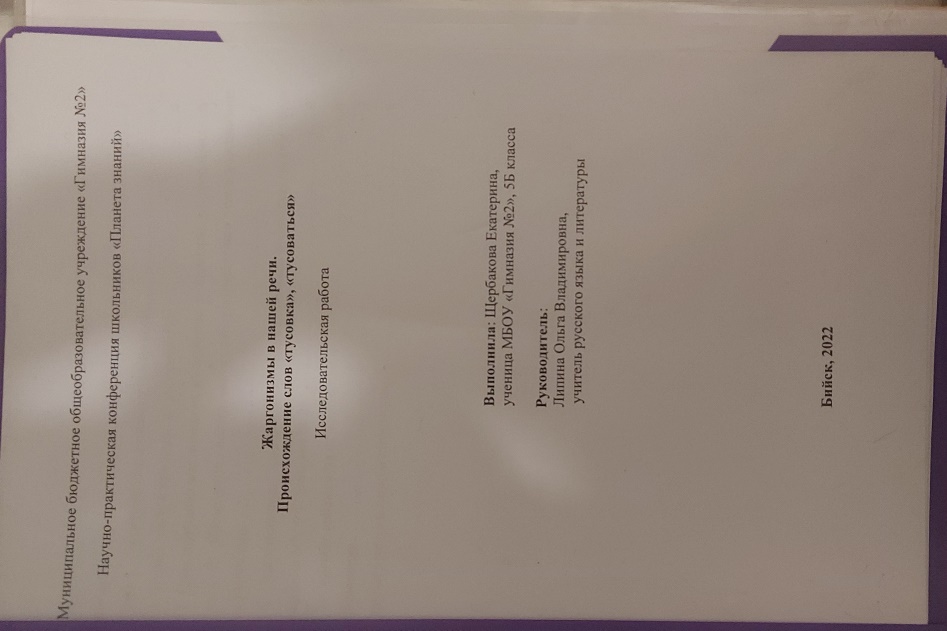 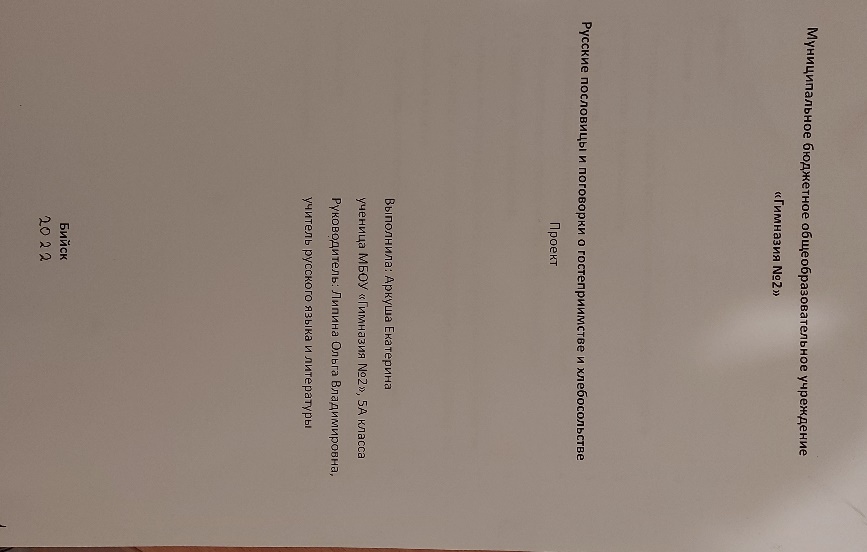 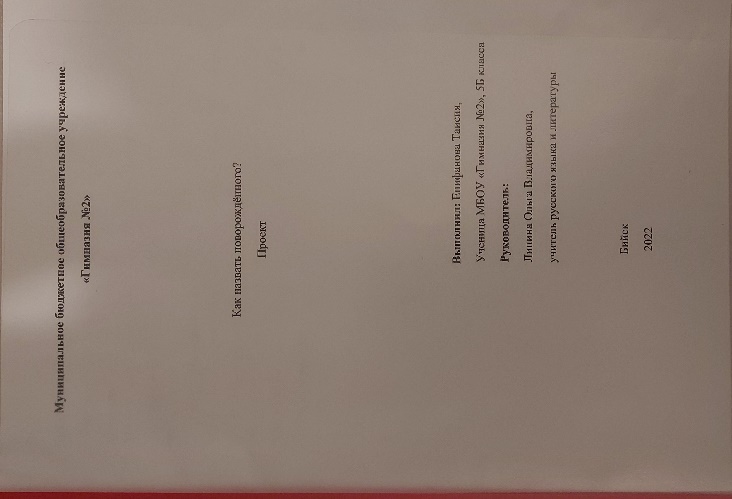 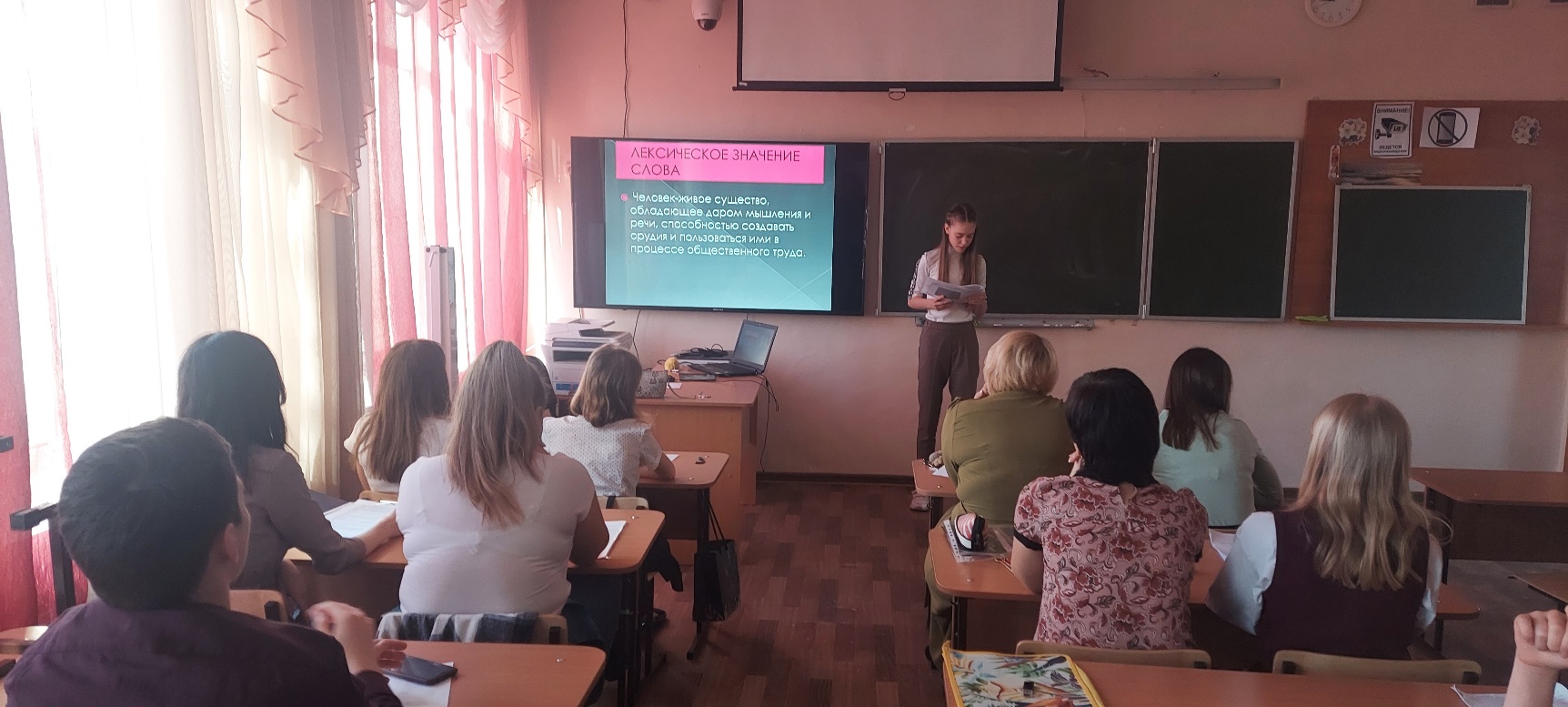 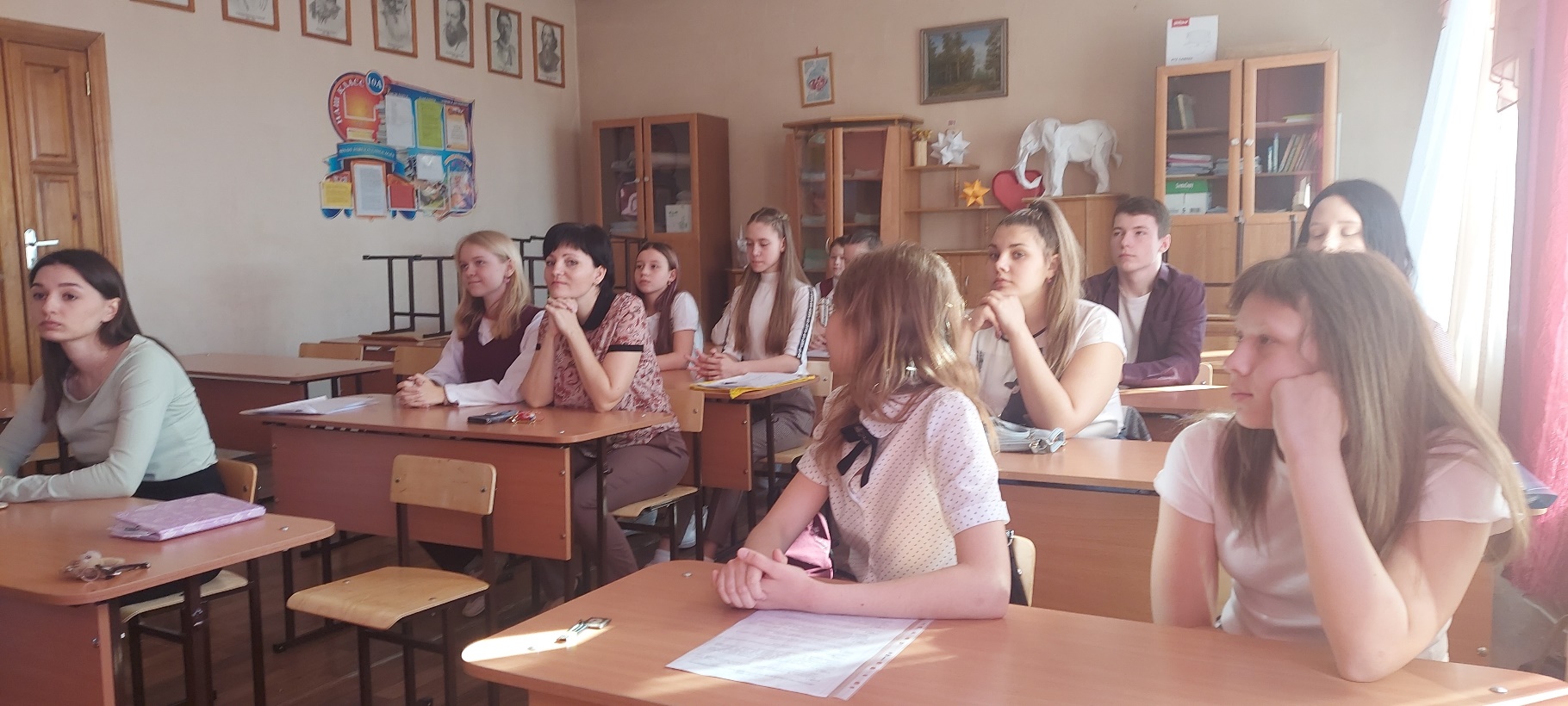 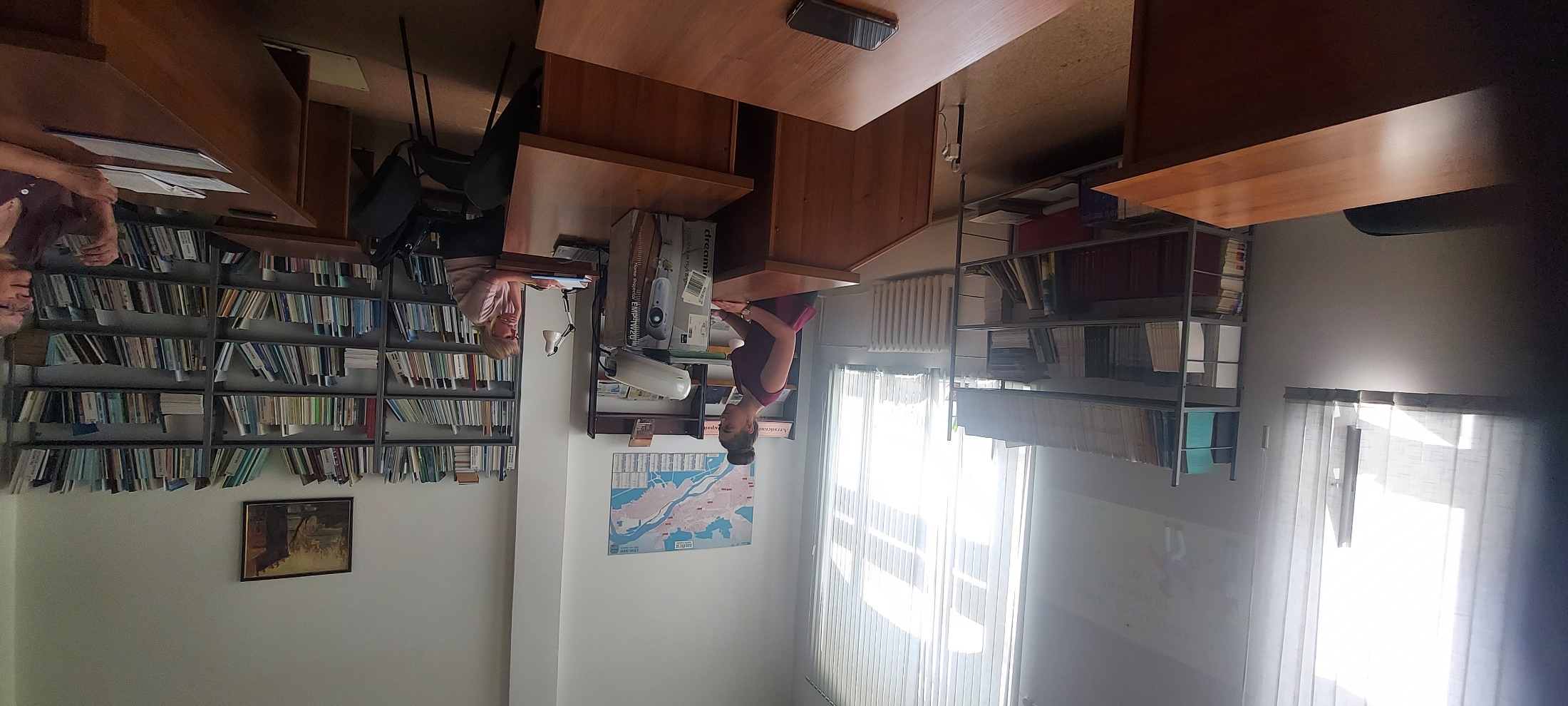 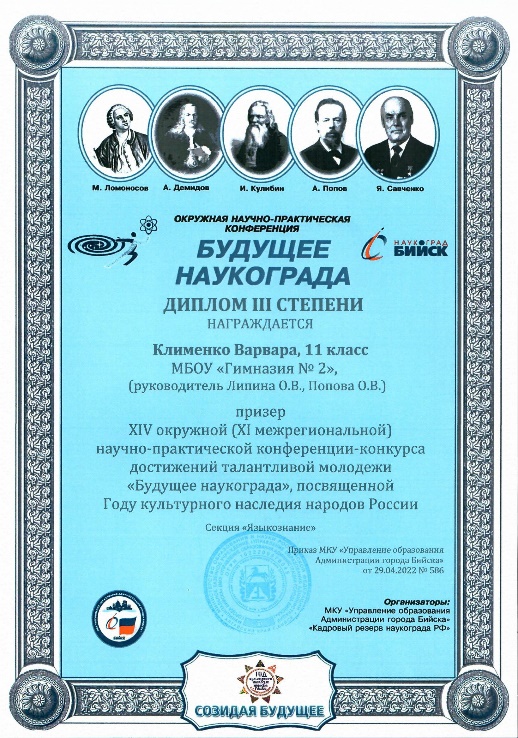 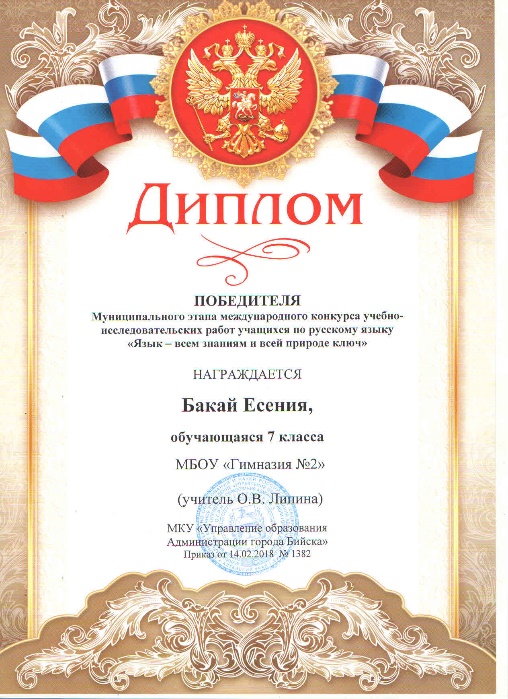 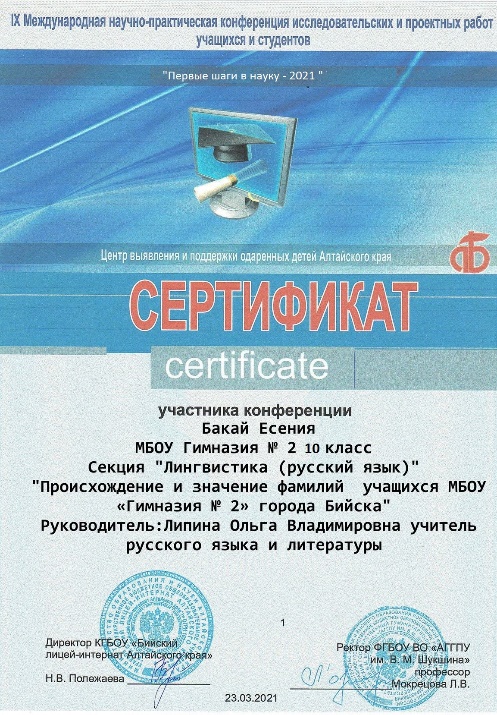 Спасибо за внимание
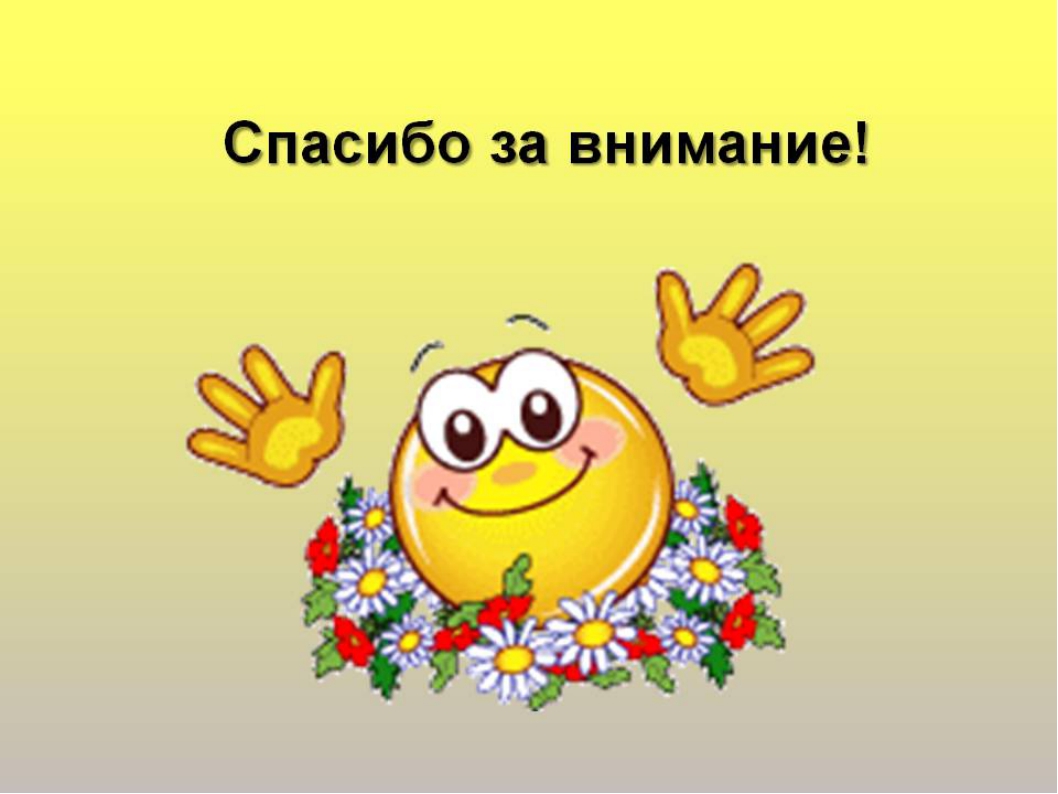